Figure of the Week for Wildlife Statistics – slide deck
The QUBES resource also includes a link to a Google Slides version of this slide deck
Week 1
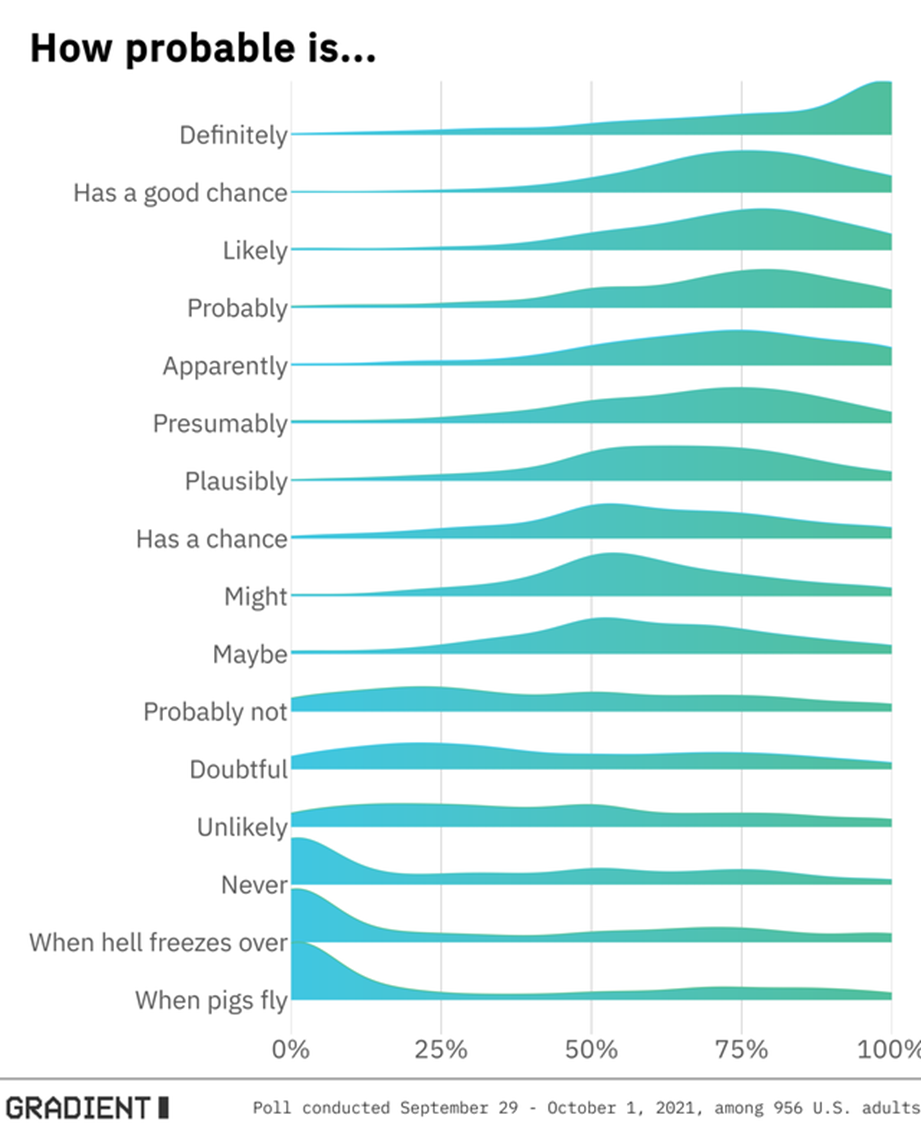 On your own (1 minute):
What patterns do you see?
What are the potential meanings of the axes?
What guesses do you have for what these data actually are? Wild guesses and wrong answers are encouraged!
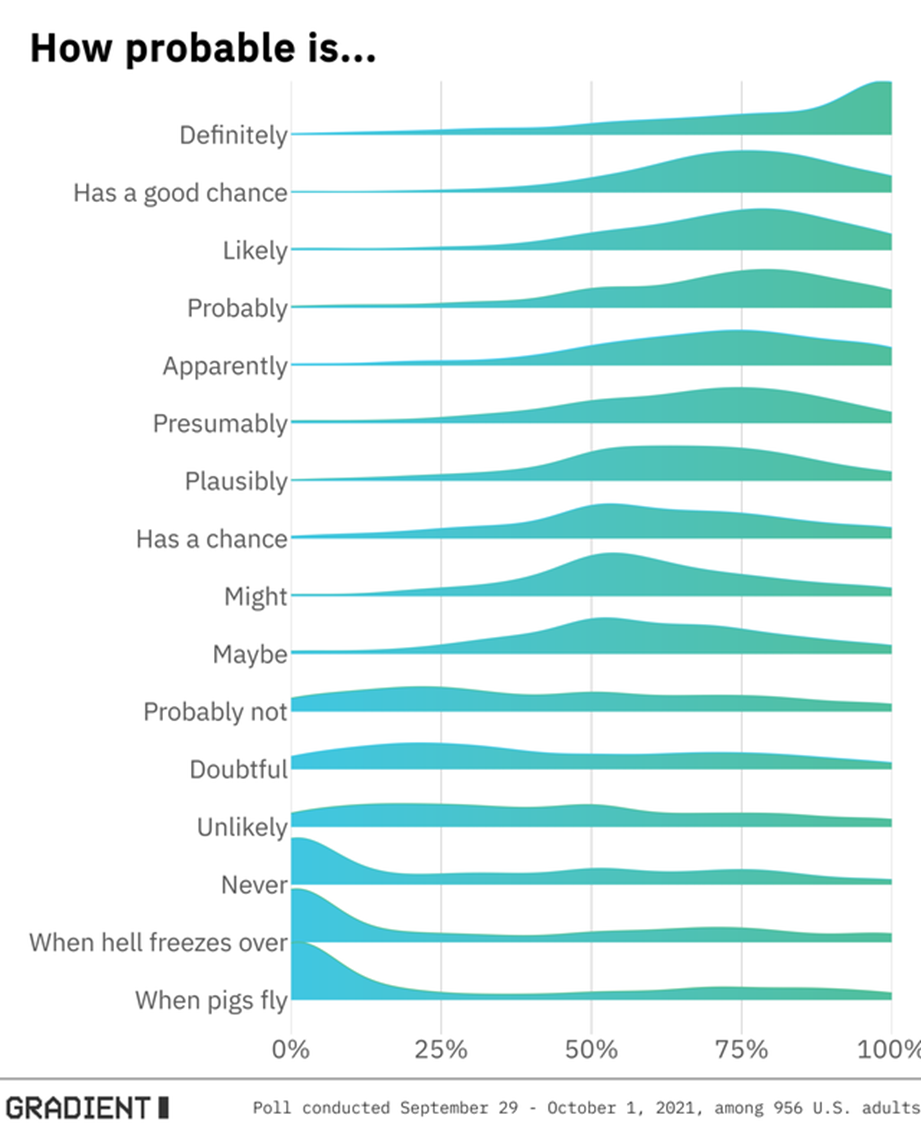 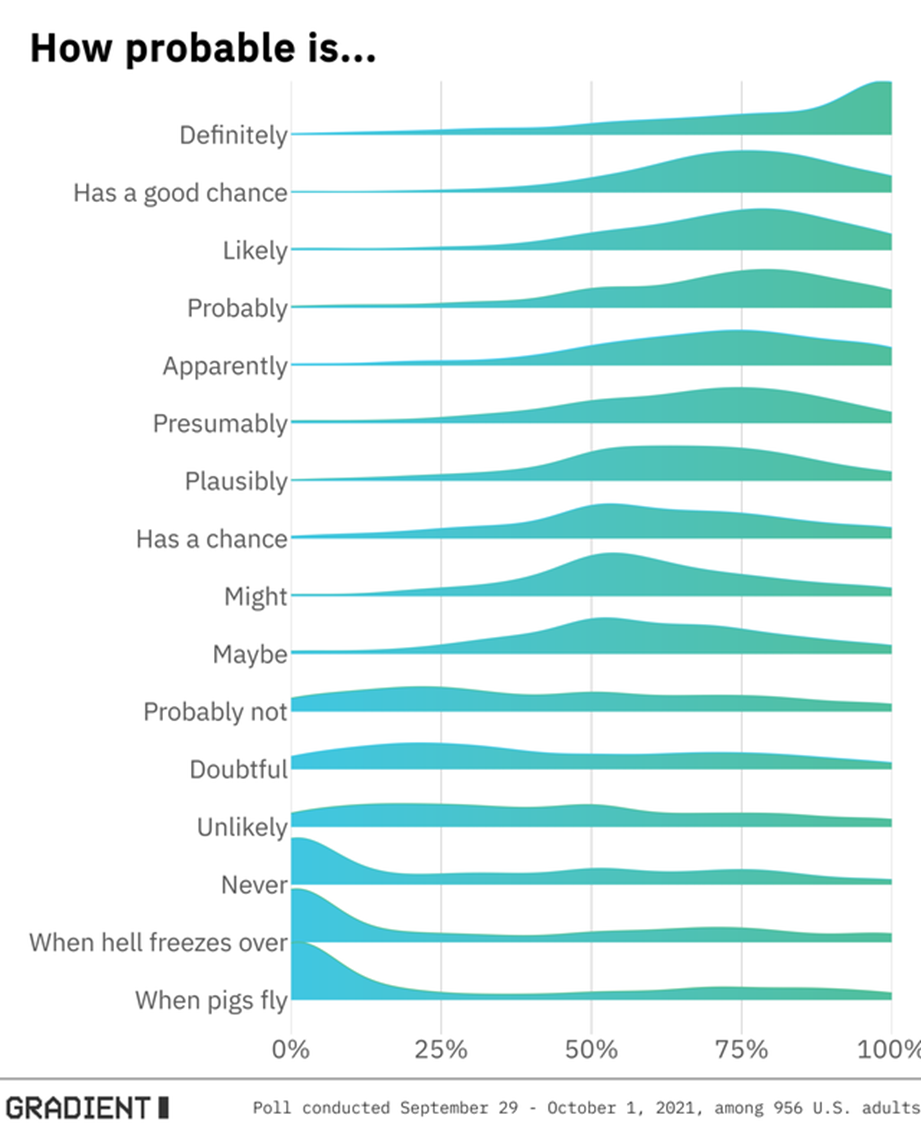 [Speaker Notes: Students are encouraged to make wild guesses and be totally wrong, and the instructor will prompt that making guesses and being wrong is a crucial part of learning, particularly for quantitative material. 

Source: https://www.gradientmetrics.com/
Direct link: https://email.gradientmetrics.com/t/ViewEmail/t/F514C23CD33AFA582540EF23F30FEDED/4C2EB6D16931E9B025D77A725F39070E
Permissions: Contact team@gradientmetrics.com to request permission to re-use this figure]
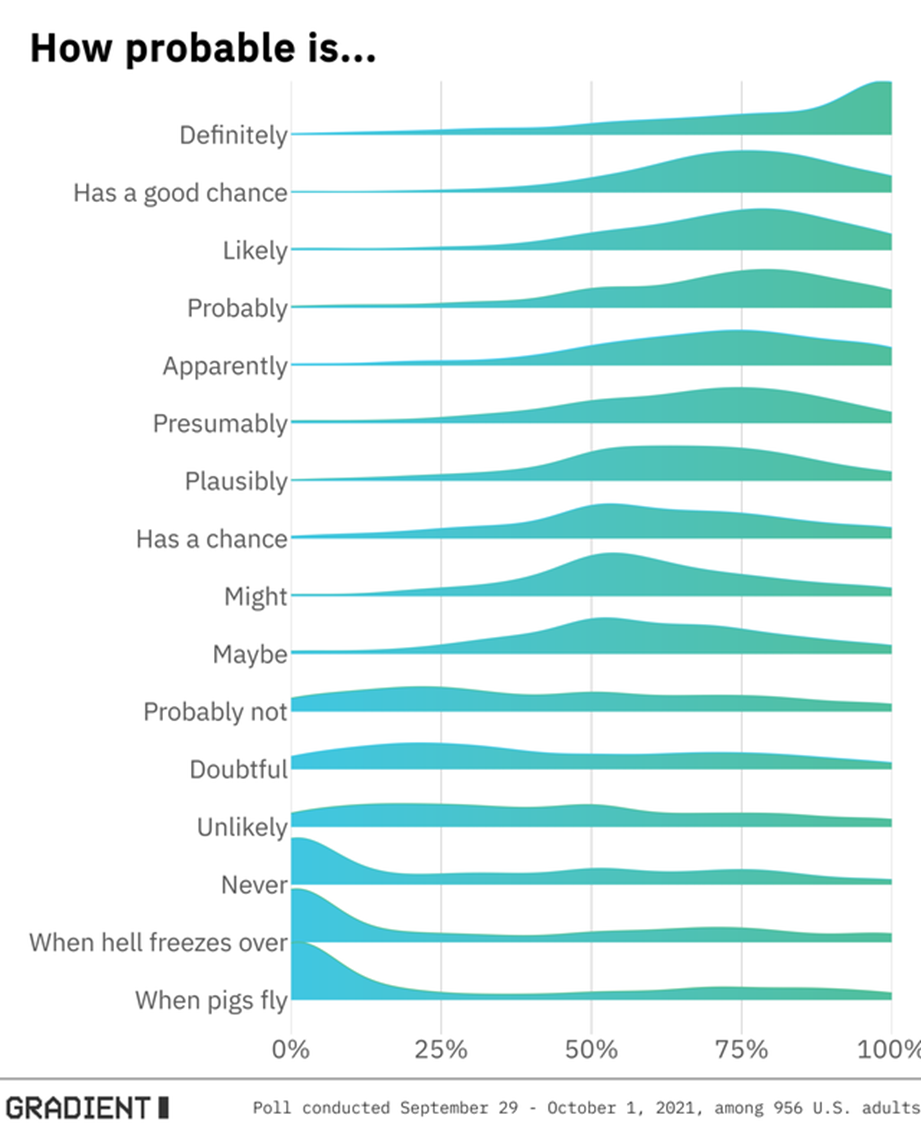 With neighbor(s) (3 minutes):
What patterns do you see?
What are the potential meanings of the axes?
What guesses do you have for what these data actually are? Wild guesses and wrong answers are encouraged!
Share out (2 minutes)
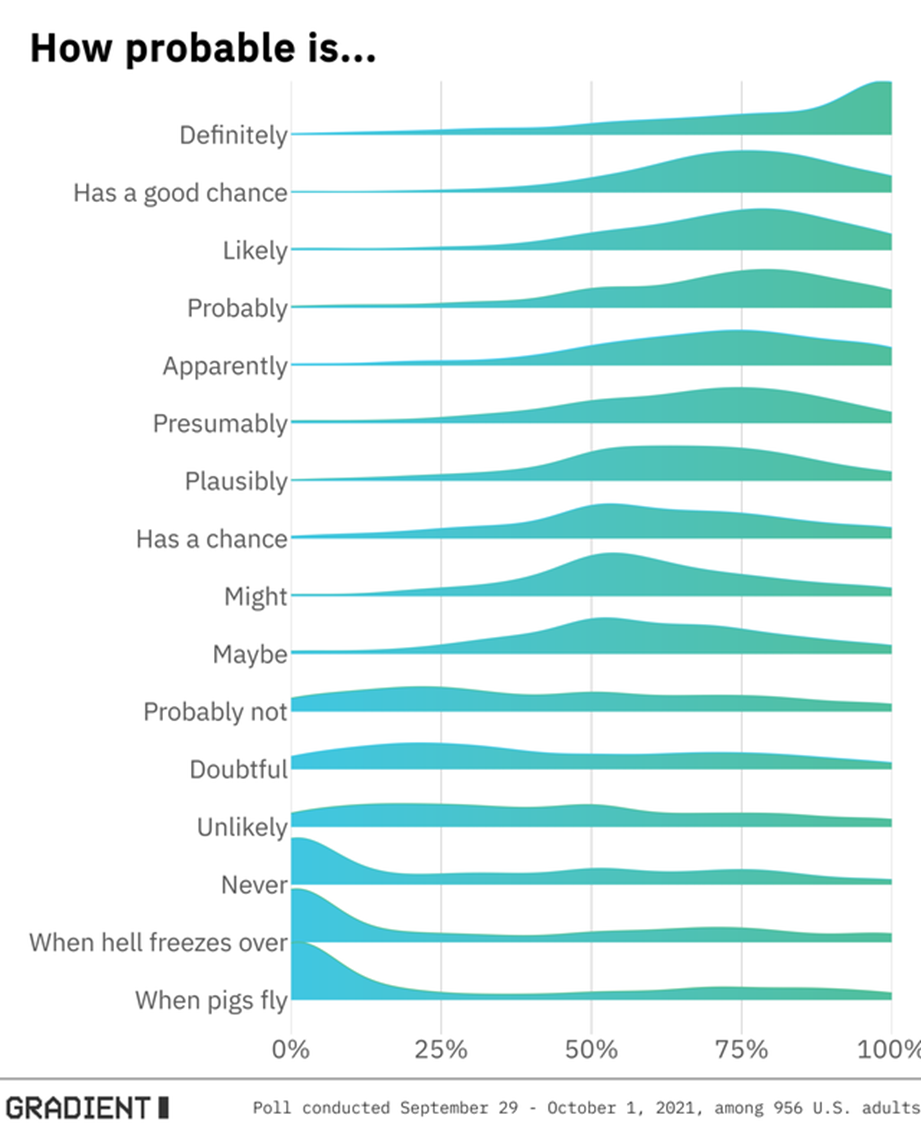 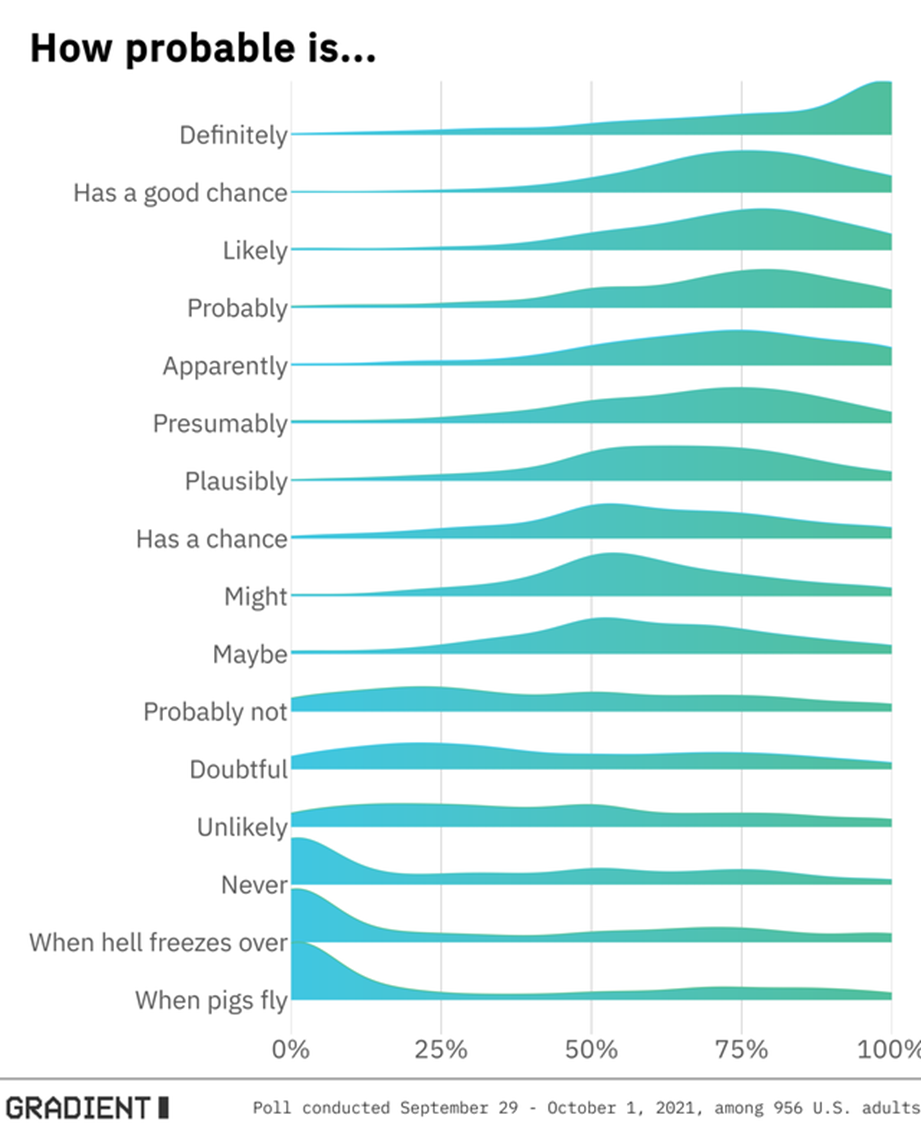 [Speaker Notes: Source: https://www.gradientmetrics.com/
Direct link: https://email.gradientmetrics.com/t/ViewEmail/t/F514C23CD33AFA582540EF23F30FEDED/4C2EB6D16931E9B025D77A725F39070E
Permissions: Contact team@gradientmetrics.com to request permission to re-use this figure]
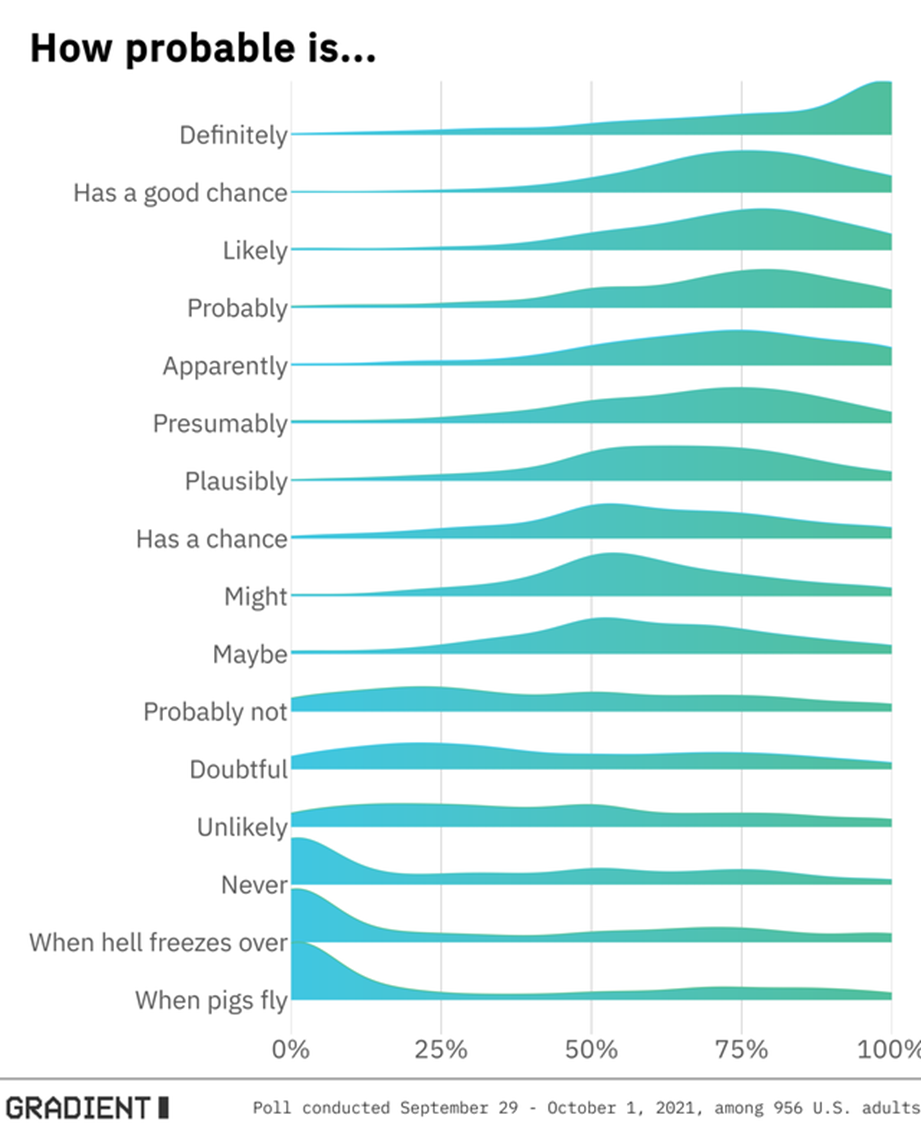 Survey respondents used a slider scale for each of these terms.

Each row is a histogram – a distribution of how frequently respondents selected particular values.
Source: https://www.gradientmetrics.com/
[Speaker Notes: Source: https://www.gradientmetrics.com/
Direct link: https://email.gradientmetrics.com/t/ViewEmail/t/F514C23CD33AFA582540EF23F30FEDED/4C2EB6D16931E9B025D77A725F39070E
Permissions: Contact team@gradientmetrics.com to request permission to re-use this figure]
Week 2
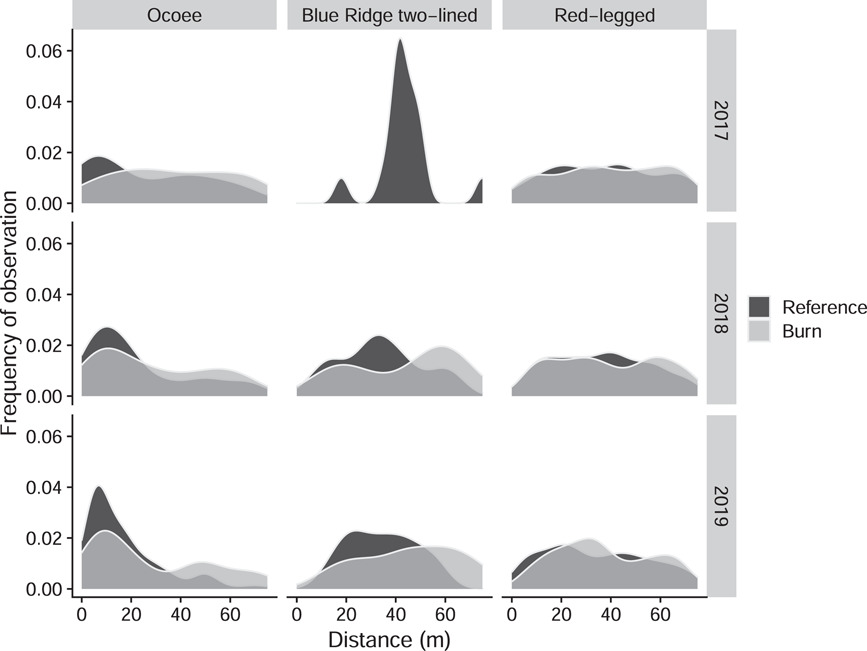 On your own (1 minute):
What patterns do you see?
What are the potential meanings of the axes and colors?
What guesses do you have for what these data actually are? Wild guesses and wrong answers are encouraged!
Source: Gould et al. 2022, The Journal of Wildlife Management
[Speaker Notes: Source: Gould et al. 2022, The Journal of Wildlife Management
Direct link: https://wildlife.onlinelibrary.wiley.com/doi/10.1002/jwmg.22282
Permissions: This is an open access article distributed under the terms of the Creative Commons CC BY license, which permits unrestricted use, distribution, and reproduction in any medium, provided the original work is properly cited.]
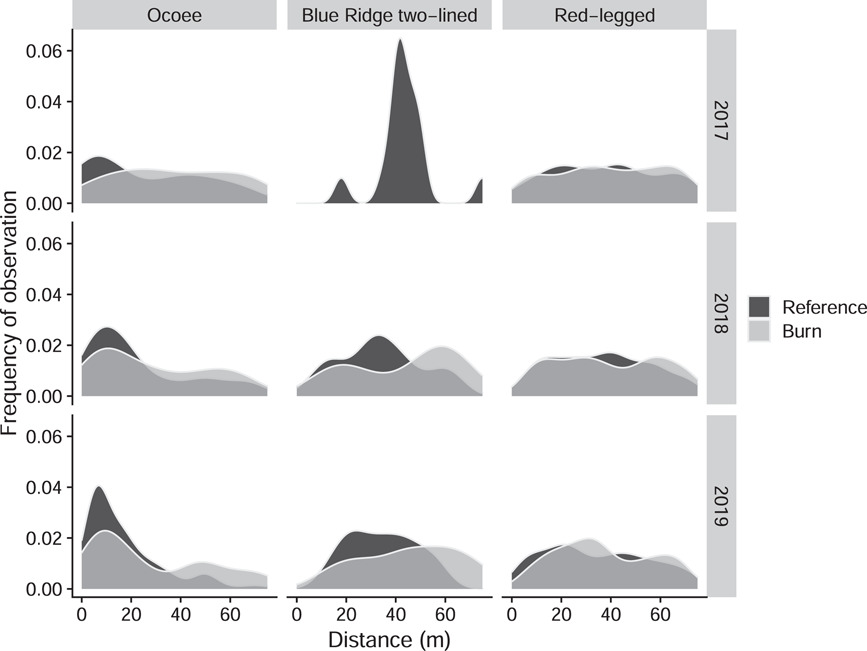 With neighbor(s) (3 minutes):
What patterns do you see?
What are the potential meanings of the axes and colors?
What guesses do you have for what these data actually are? Wild guesses and wrong answers are encouraged!
Share out (2 minutes)
[Speaker Notes: Source: Gould et al. 2022, The Journal of Wildlife Management
Direct link: https://wildlife.onlinelibrary.wiley.com/doi/10.1002/jwmg.22282
Permissions: This is an open access article distributed under the terms of the Creative Commons CC BY license, which permits unrestricted use, distribution, and reproduction in any medium, provided the original work is properly cited.]
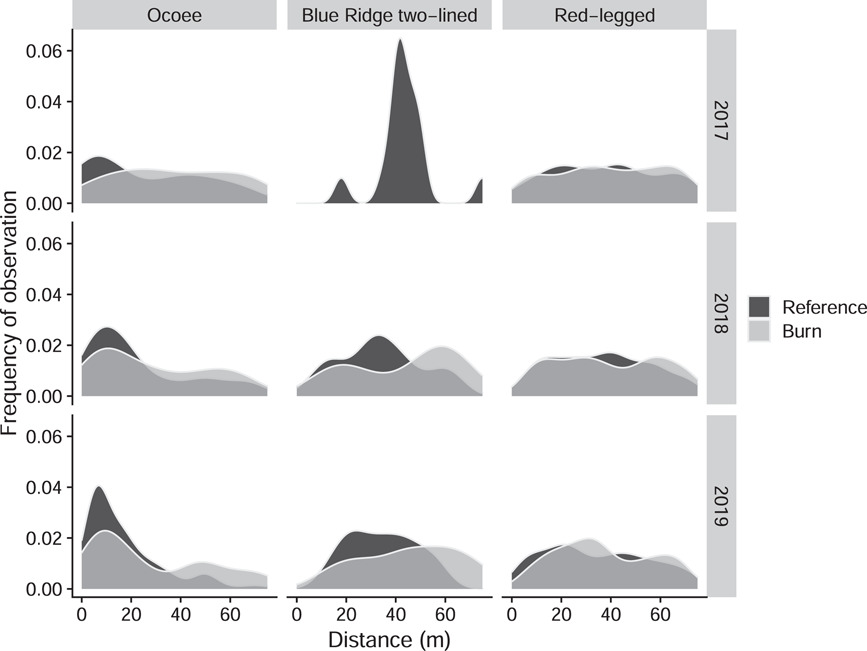 Each panel is a smoothed histogram, showing how frequently a salamander species was observed at different distances from streams.

This region had a wildfire in 2016. Data shown both for non-burned (reference) and burned areas.
[Speaker Notes: Source: Gould et al. 2022, The Journal of Wildlife Management
Direct link: https://wildlife.onlinelibrary.wiley.com/doi/10.1002/jwmg.22282
Permissions: This is an open access article distributed under the terms of the Creative Commons CC BY 4.0 license, which permits unrestricted use, distribution, and reproduction in any medium, provided the original work is properly cited.]
Week 3
On your own (1 minute):
What do these axes mean?
What do the different colors mean? What do the dark horizontal lines indicate on the boxes?
What patterns do you see?
What do the letters below the boxes represent? Wild guesses and wrong answers are encouraged!
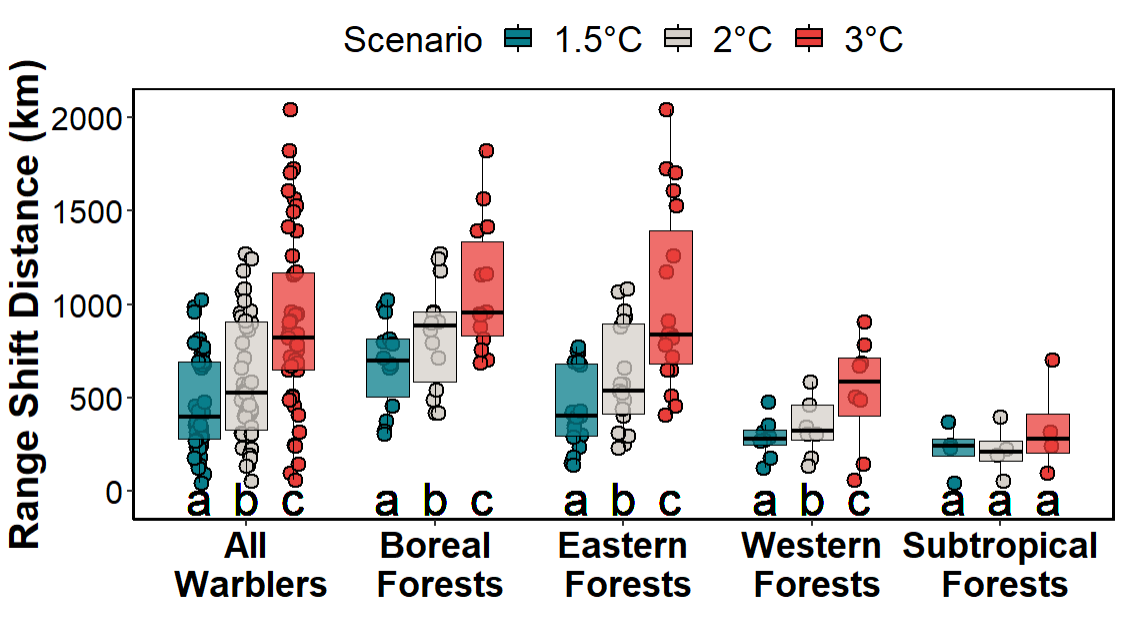 [Speaker Notes: Source: created from original data by author Cody Pham
Permission: This is an open access figure distributed under the terms of the Creative Commons CC BY 4.0 license, which permits unrestricted use, distribution, and reproduction in any medium, provided the original work is properly cited.]
With a neighbor (3 minutes):
What do these axes mean?
What do the different colors mean? What do the dark horizontal lines indicate on the boxes?
What patterns do you see?
What do the letters below the boxes represent? Wild guesses and wrong answers are encouraged!
Share out (2 minutes)
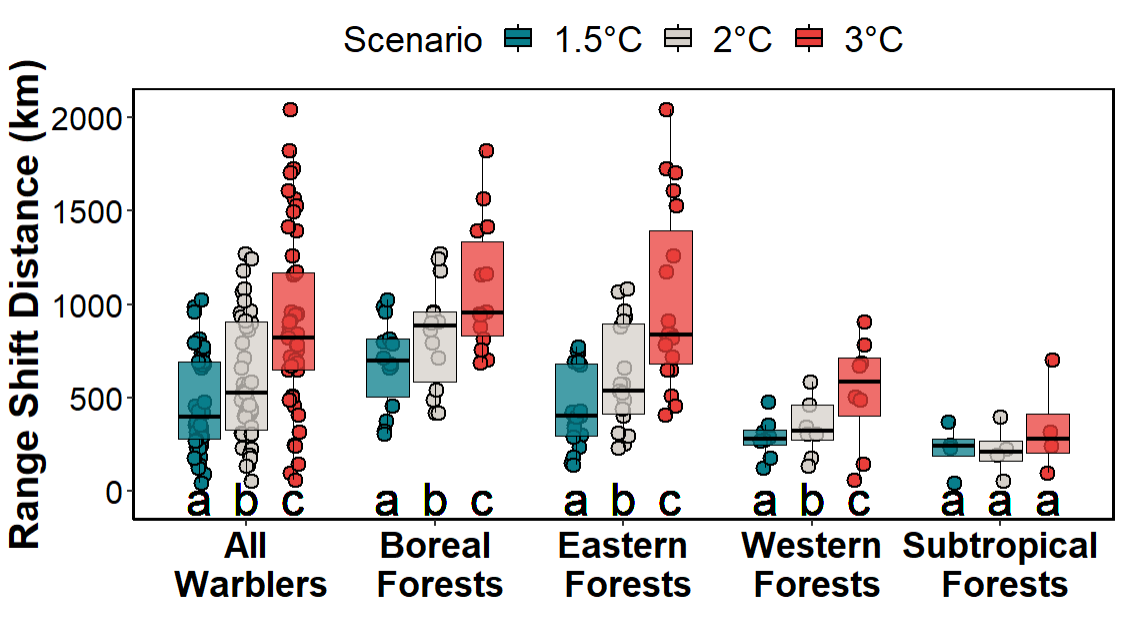 [Speaker Notes: Source: created from original data by author Cody Pham
Permission: This is an open access figure distributed under the terms of the Creative Commons CC BY 4.0 license, which permits unrestricted use, distribution, and reproduction in any medium, provided the original work is properly cited.]
These data come from a study investigating the effects of climate change on warblers using predictive models. 
Boxplots represent median and interquartile ranges of predicted range shift distances of warblers across all species, and species within different geographic regions.
Different letters under boxplots represent statistically different scenarios.
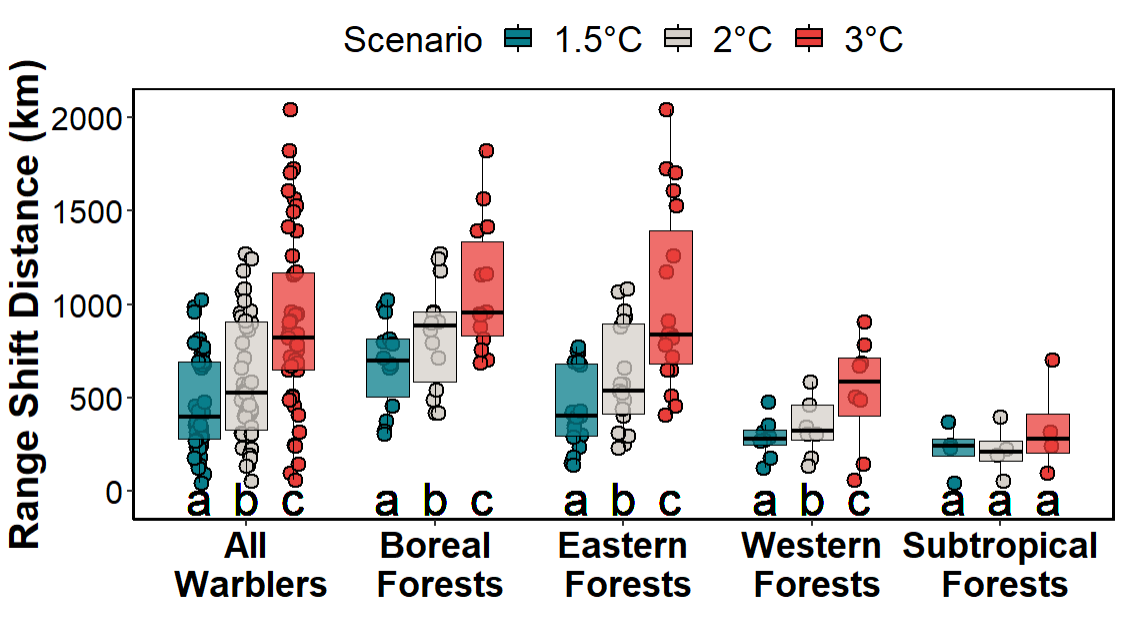 [Speaker Notes: Source: created from original data by author Cody Pham
Permission: This is an open access figure distributed under the terms of the Creative Commons CC BY 4.0 license, which permits unrestricted use, distribution, and reproduction in any medium, provided the original work is properly cited.]
Week 4
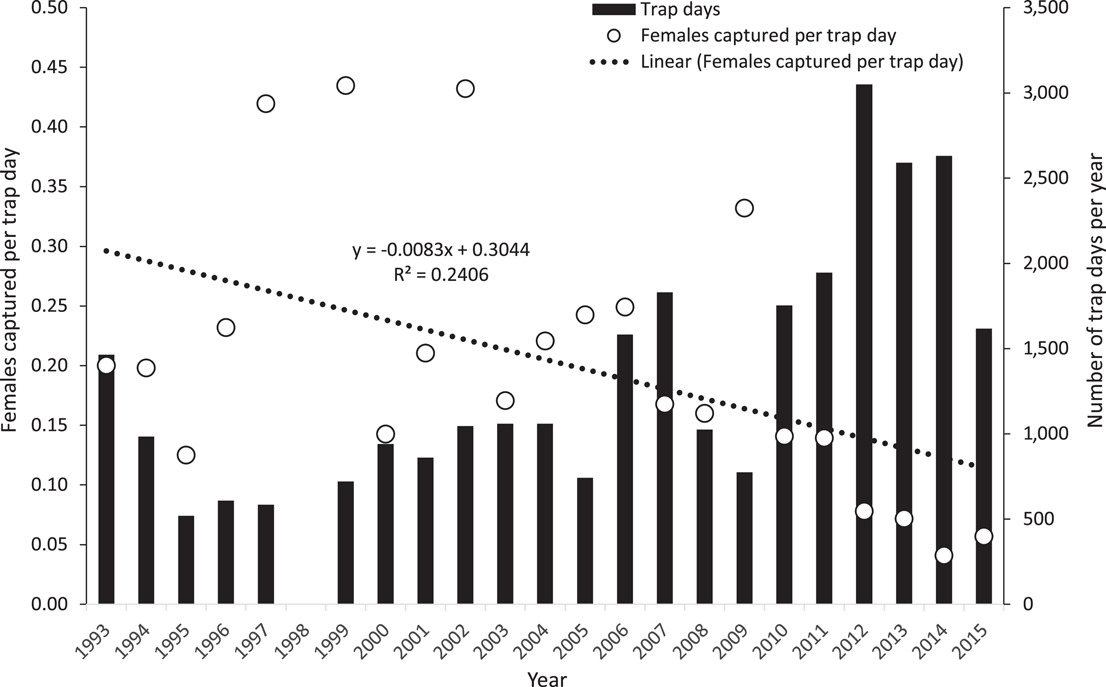 On your own (1 minute):
What do these axes mean?
What do the dots and bars indicate? What about the 
dotted line?
What patterns do you see? Wild guesses and wrong answers are encouraged!
Source: Cropped from Parker et al. 2022, The Journal of Wildlife Management
[Speaker Notes: Source: Parker et al. 2022, The Journal of Wildlife Management
Direct link: https://wildlife.onlinelibrary.wiley.com/doi/10.1002/jwmg.22284
Permissions: This is an open access article distributed under the terms of the Creative Commons CC BY-NC-ND 4.0 license, which permits sharing and redistribution in any medium, provided the original work is properly cited. It does not allow use for commercial purposes nor the distribution of derivatives of the original work. A cropped version does not constitute a derivative.]
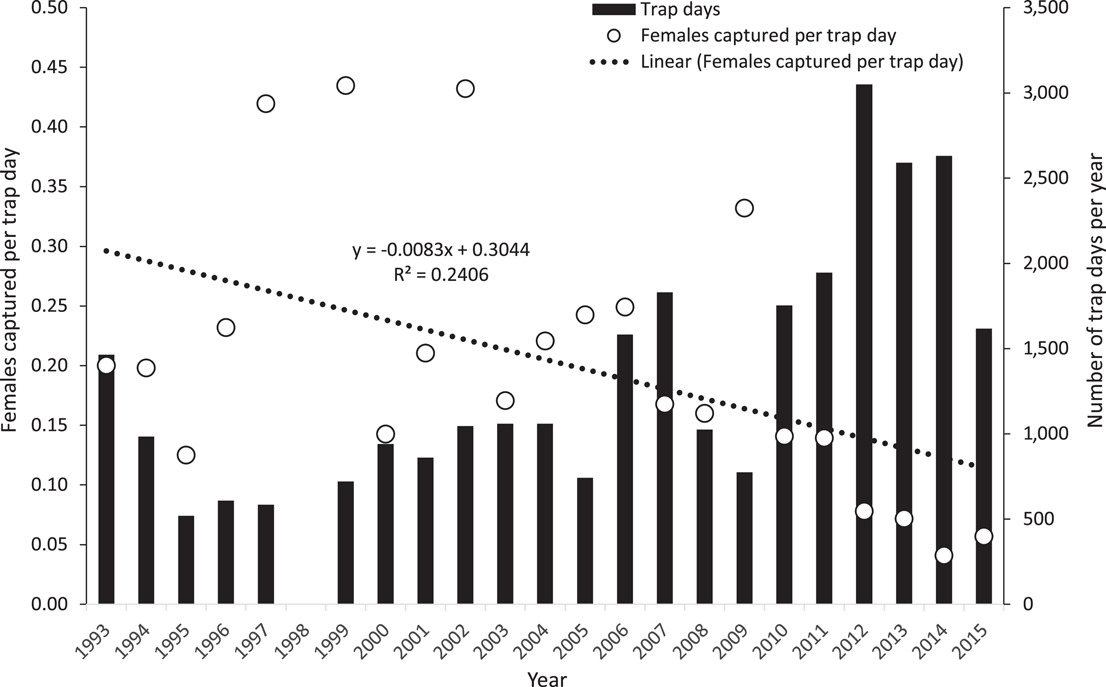 With a neighbor (3 minutes):
What do these axes mean?
What do the dots and bars indicate? What about the 
dotted line?
What patterns do you see? Wild guesses and wrong answers are encouraged!
Share out (2 minutes)
Source: Cropped from Parker et al. 2022, The Journal of Wildlife Management
[Speaker Notes: Source: Parker et al. 2022, The Journal of Wildlife Management
Direct link: https://wildlife.onlinelibrary.wiley.com/doi/10.1002/jwmg.22284
Permissions: This is an open access article distributed under the terms of the Creative Commons CC BY-NC-ND 4.0 license, which permits sharing and redistribution in any medium, provided the original work is properly cited. It does not allow use for commercial purposes nor the distribution of derivatives of the original work. A cropped version does not constitute a derivative.]
Black bars represent number of days spent trapping Brown-headed Cowbirds.

Points represent number of female cowbirds caught per year normalized by number of trap days.

The dotted line represents regression line that depicts predicted number of female cowbirds caught per year.
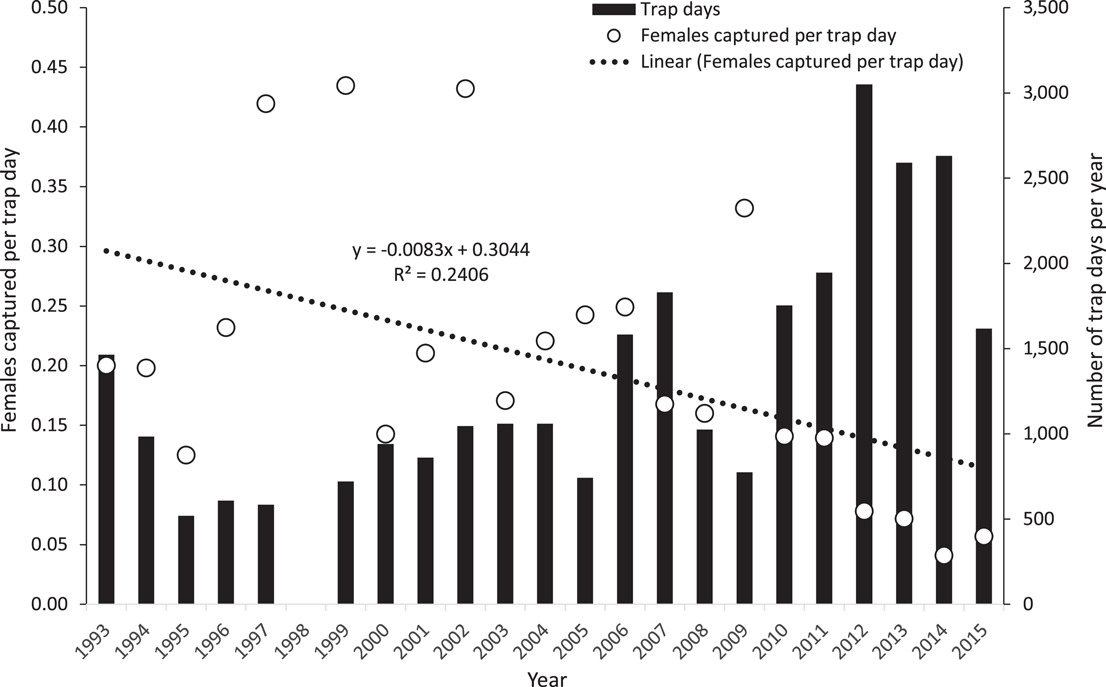 Source: Parker et al. 2022, The Journal of Wildlife Management
[Speaker Notes: Source: Parker et al. 2022, The Journal of Wildlife Management
Direct link: https://wildlife.onlinelibrary.wiley.com/doi/10.1002/jwmg.22284
Permissions: This is an open access article distributed under the terms of the Creative Commons CC BY-NC-ND 4.0 license, which permits sharing and redistribution in any medium, provided the original work is properly cited. It does not allow use for commercial purposes nor the distribution of derivatives of the original work. A cropped version does not constitute a derivative.]
Week 5
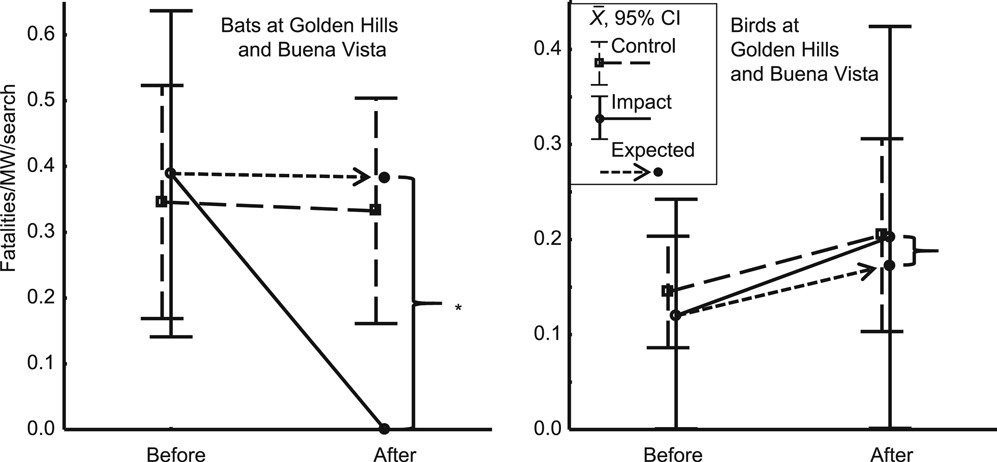 On your own (1 minute):
What do these axes mean?
What do the shapes and patterned lines indicate?
What patterns do you see? Wild guesses and wrong answers are encouraged!
Source: Smallwood and Bell 2020, The Journal of Wildlife Management
[Speaker Notes: Source: Smallwood and Bell 2020, The Journal of Wildlife Management
Direct link: https://wildlife.onlinelibrary.wiley.com/doi/full/10.1002/jwmg.21844
Permissions: This is an open access article distributed under the terms of the Creative Commons CC BY 4.0 license, which permits unrestricted use, distribution, and reproduction in any medium, provided the original work is properly cited.]
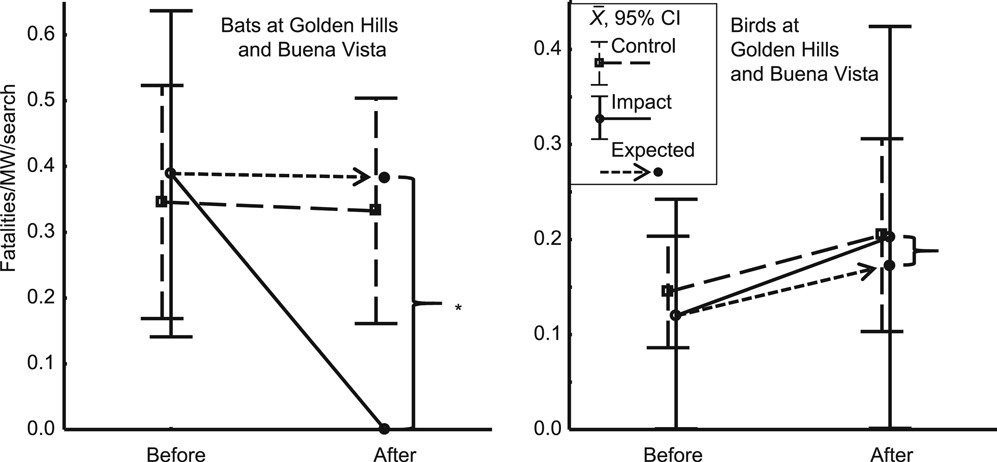 With a neighbor (3 minutes), then share out (2 minutes):
What do these axes mean?
What do the shapes and patterned lines indicate?
What patterns do you see? Wild guesses and wrong answers are encouraged!
Source: Smallwood and Bell 2020, The Journal of Wildlife Management
[Speaker Notes: Source: Smallwood and Bell 2020, The Journal of Wildlife Management
Direct link: https://wildlife.onlinelibrary.wiley.com/doi/full/10.1002/jwmg.21844
Permissions: This is an open access article distributed under the terms of the Creative Commons CC BY 4.0 license, which permits unrestricted use, distribution, and reproduction in any medium, provided the original work is properly cited.]
This study investigated the potential of wind turbine curtailment to reduce bird and bat mortality due to wind turbines.
Each panel is a plot that represents the mean and standard error of the control and curtailment treatment turbines for bats and birds, respectively.
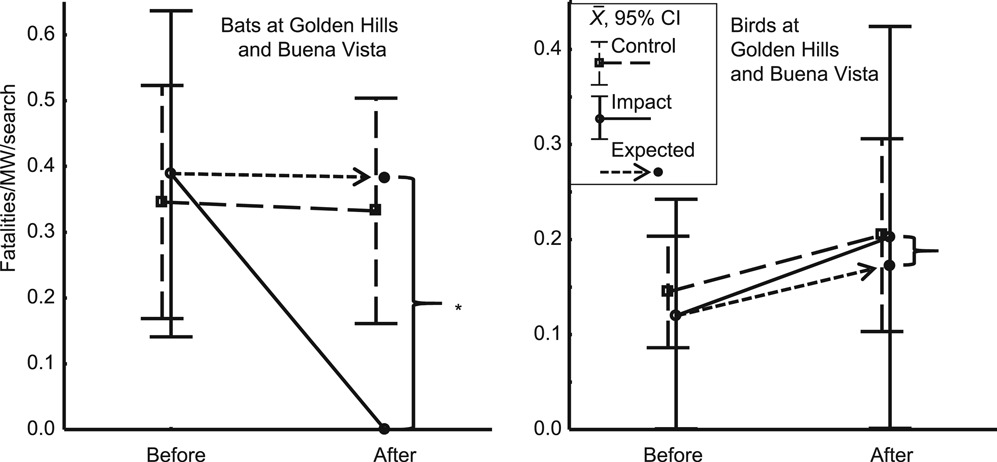 Source: Smallwood and Bell 2020, The Journal of Wildlife Management
[Speaker Notes: Source: Smallwood and Bell 2020, The Journal of Wildlife Management
Direct link: https://wildlife.onlinelibrary.wiley.com/doi/full/10.1002/jwmg.21844
Permissions: This is an open access article distributed under the terms of the Creative Commons CC BY 4.0 license, which permits unrestricted use, distribution, and reproduction in any medium, provided the original work is properly cited.]
Week 6
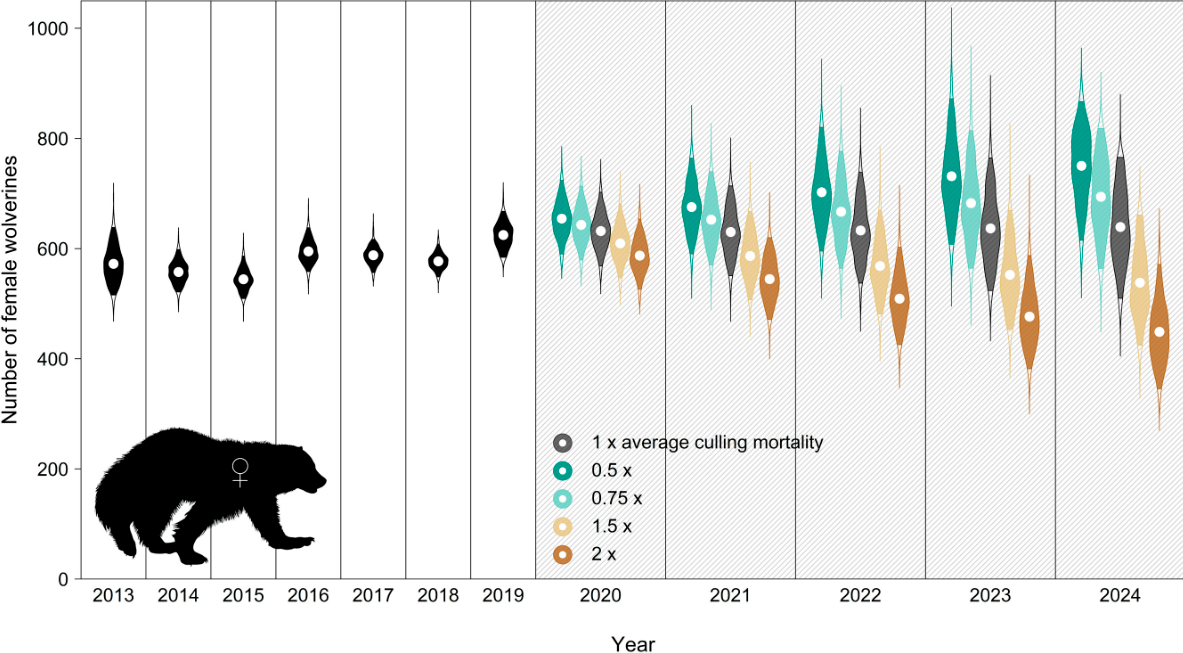 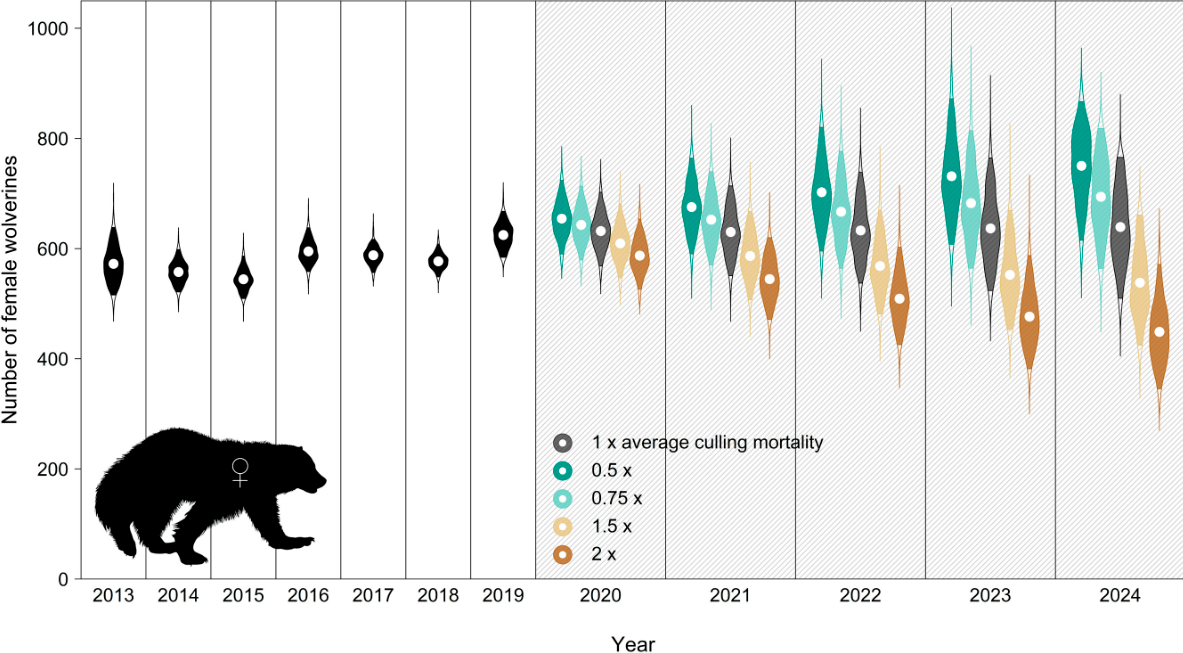 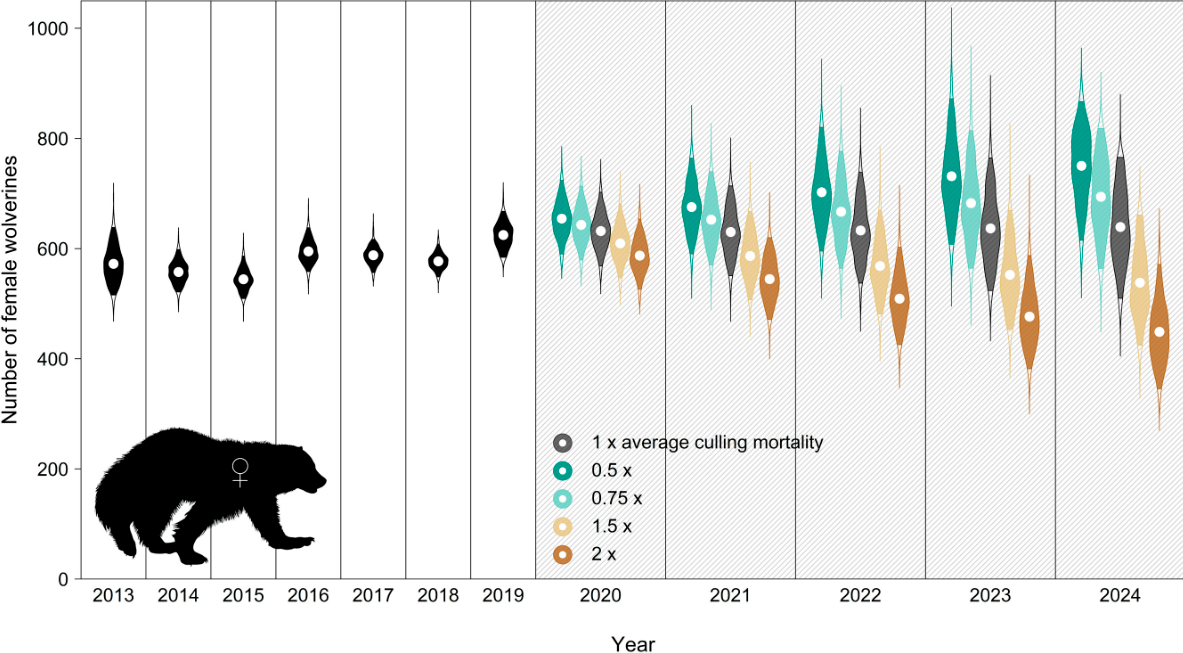 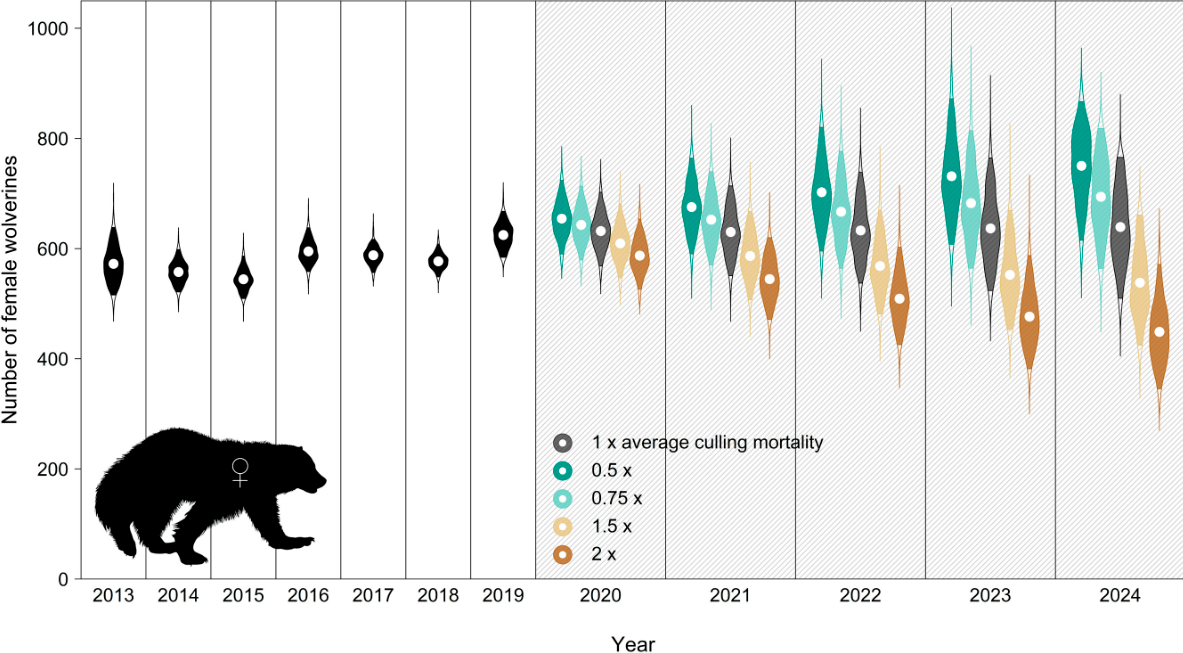 On your own (1 minute):
What do these axes mean?
What do the shapes and colors mean?
What patterns do you see? Wild guesses and wrong answers are encouraged!
Source: Cropped from Bischof et al. 2020, PNAS
[Speaker Notes: Source: Source: Bischof et al. 2020, PNAS
Direct link: https://www.pnas.org/doi/abs/10.1073/pnas.2011383117
Permissions: This is an open access article distributed under the terms of the Creative Commons CC BY-NC-ND 4.0 license, which permits sharing and redistribution in any medium, provided the original work is properly cited. It does not allow use for commercial purposes nor the distribution of derivatives of the original work. A cropped version does not constitute a derivative.]
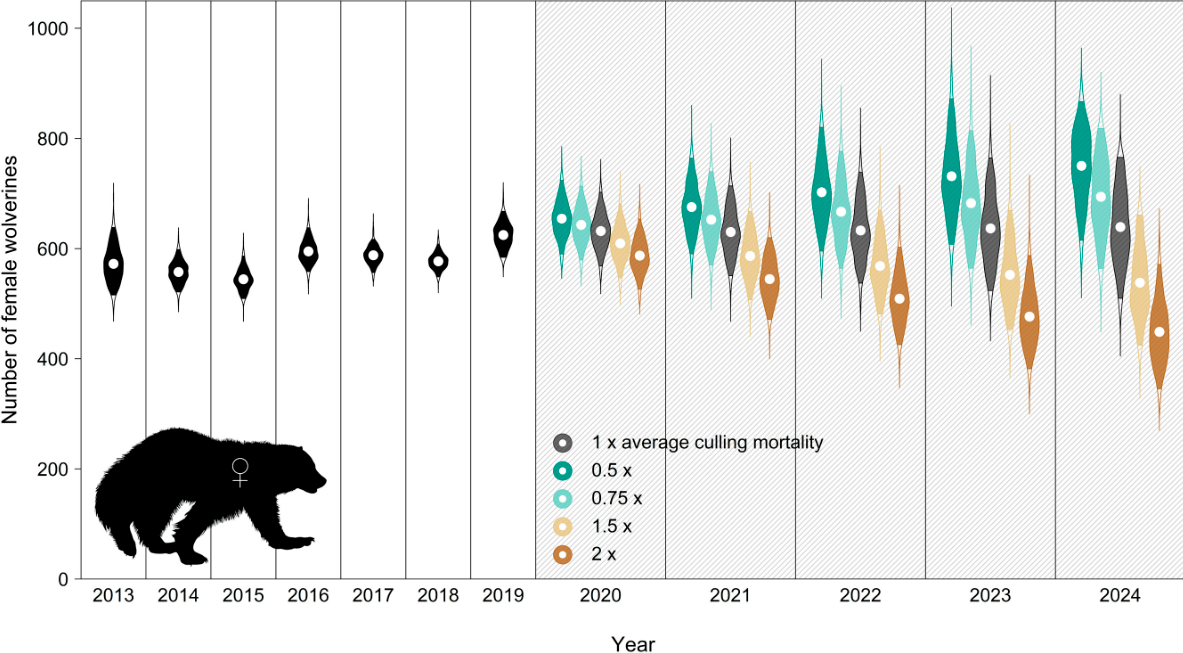 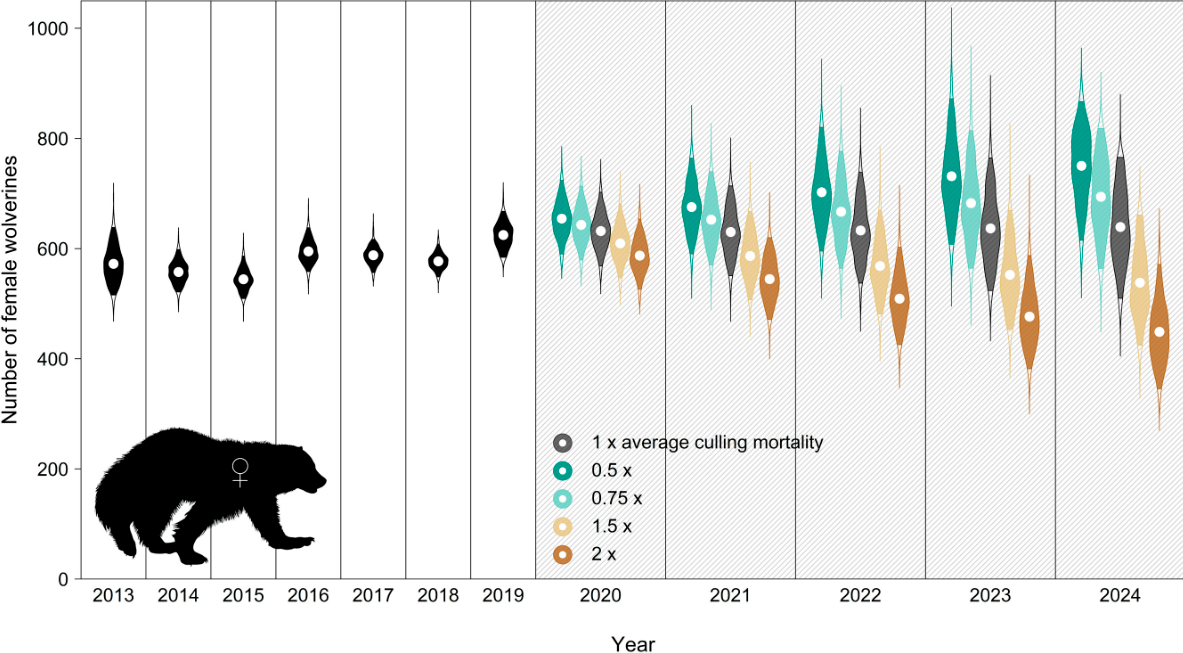 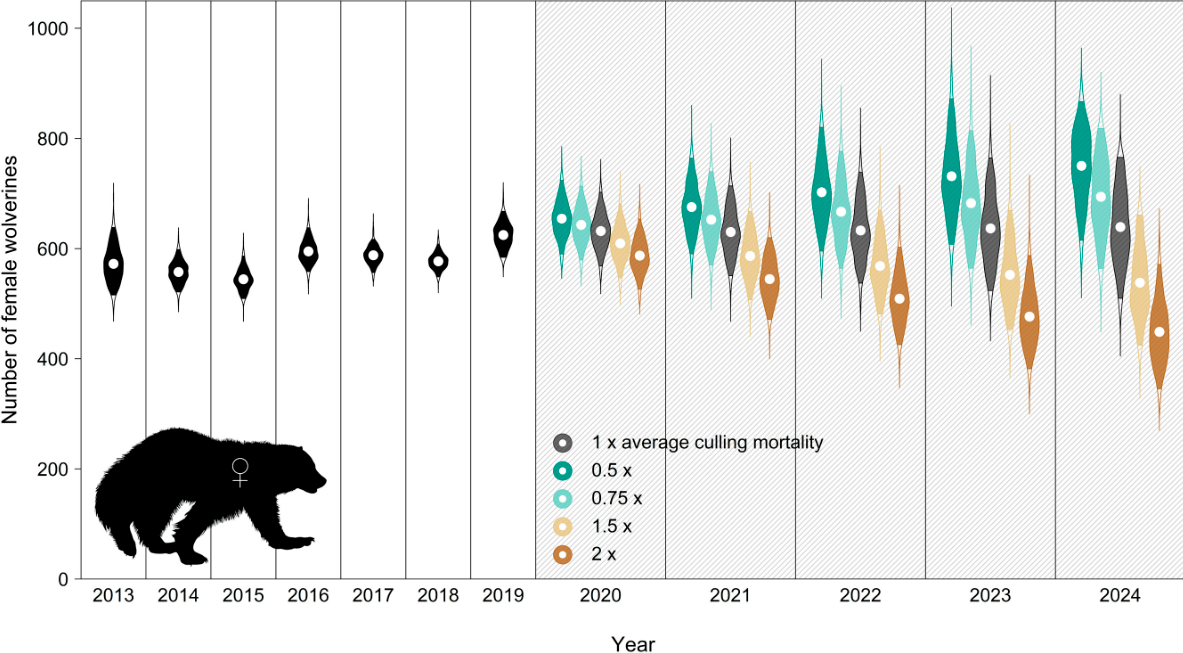 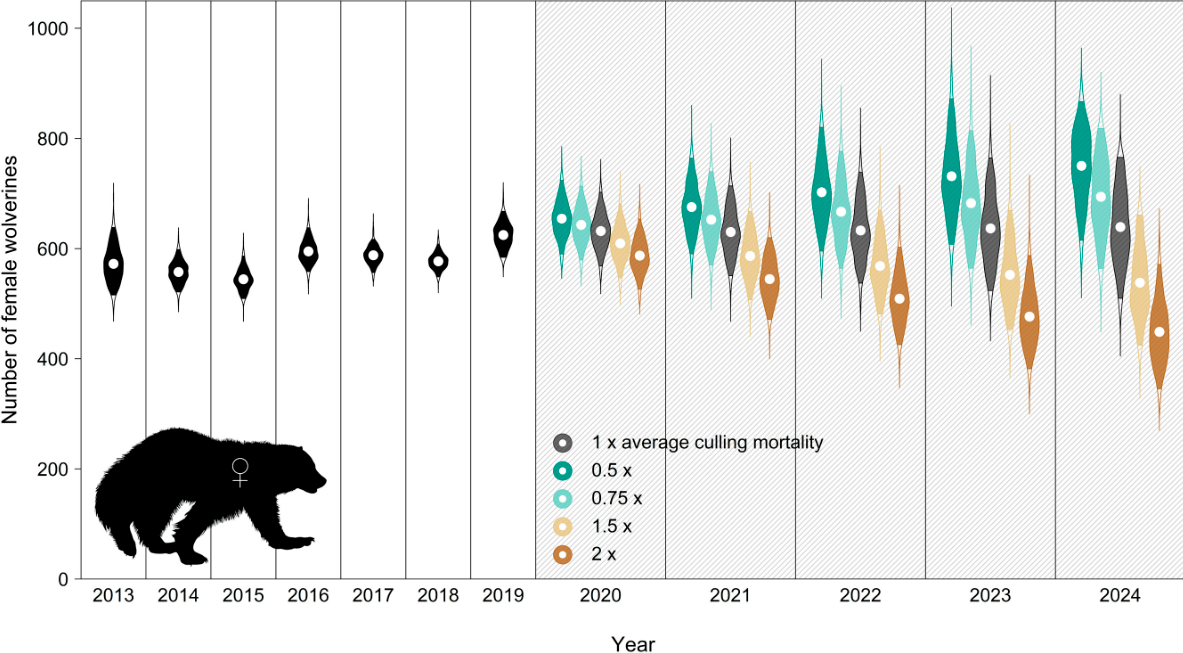 With a neighbor (3 minutes), then share out (2 minutes):
What do these axes mean?
What do the shapes and colors mean?
What patterns do you see? Wild guesses and wrong answers are encouraged!
Source: Cropped from Bischof et al. 2020, PNAS
[Speaker Notes: Source: Source: Bischof et al. 2020, PNAS
Direct link: https://www.pnas.org/doi/abs/10.1073/pnas.2011383117
Permissions: This is an open access article distributed under the terms of the Creative Commons CC BY-NC-ND 4.0 license, which permits sharing and redistribution in any medium, provided the original work is properly cited. It does not allow use for commercial purposes nor the distribution of derivatives of the original work. A cropped version does not constitute a derivative.]
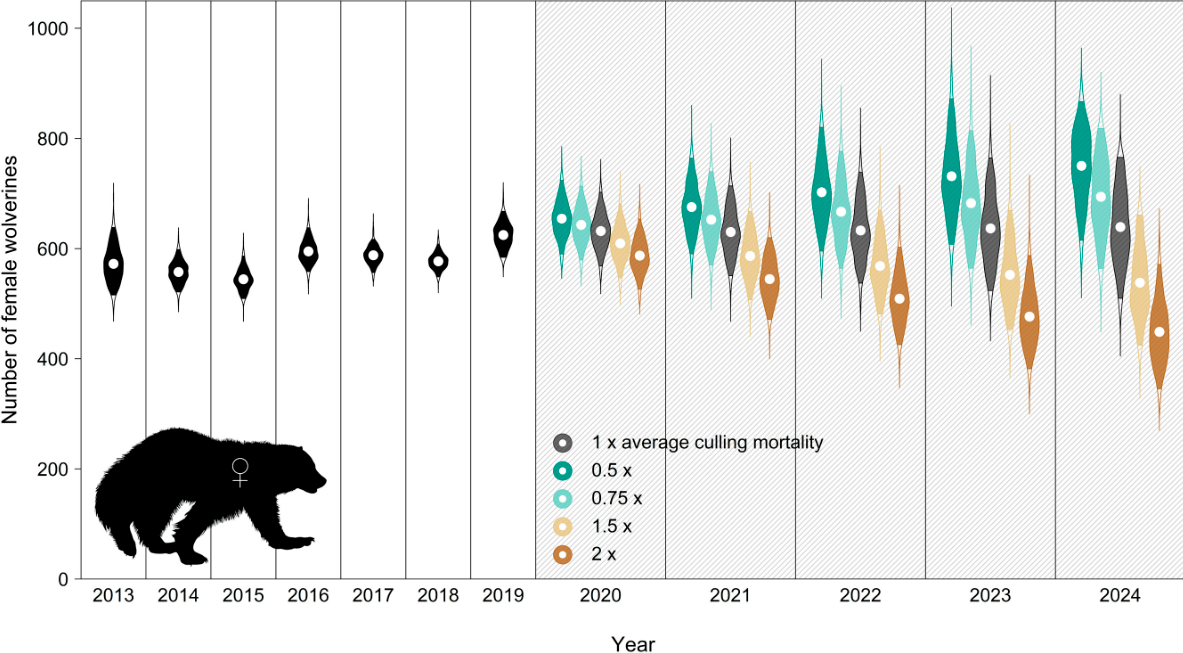 These data depict past and predicted wolverine population sizes with human intervention.
Violin plots for 2019 and earlier represent past trends of wolverine population sizes, and violin plots for 2020 and later represent predicted trends of wolverine population sizes under different levels of culling by humans.
Source: Bischof et al. 2020, PNAS
[Speaker Notes: Source: Source: Bischof et al. 2020, PNAS
Direct link: https://www.pnas.org/doi/abs/10.1073/pnas.2011383117
Permissions: This is an open access article distributed under the terms of the Creative Commons CC BY-NC-ND 4.0 license, which permits sharing and redistribution in any medium, provided the original work is properly cited. It does not allow use for commercial purposes nor the distribution of derivatives of the original work. A cropped version does not constitute a derivative.]
Week 7
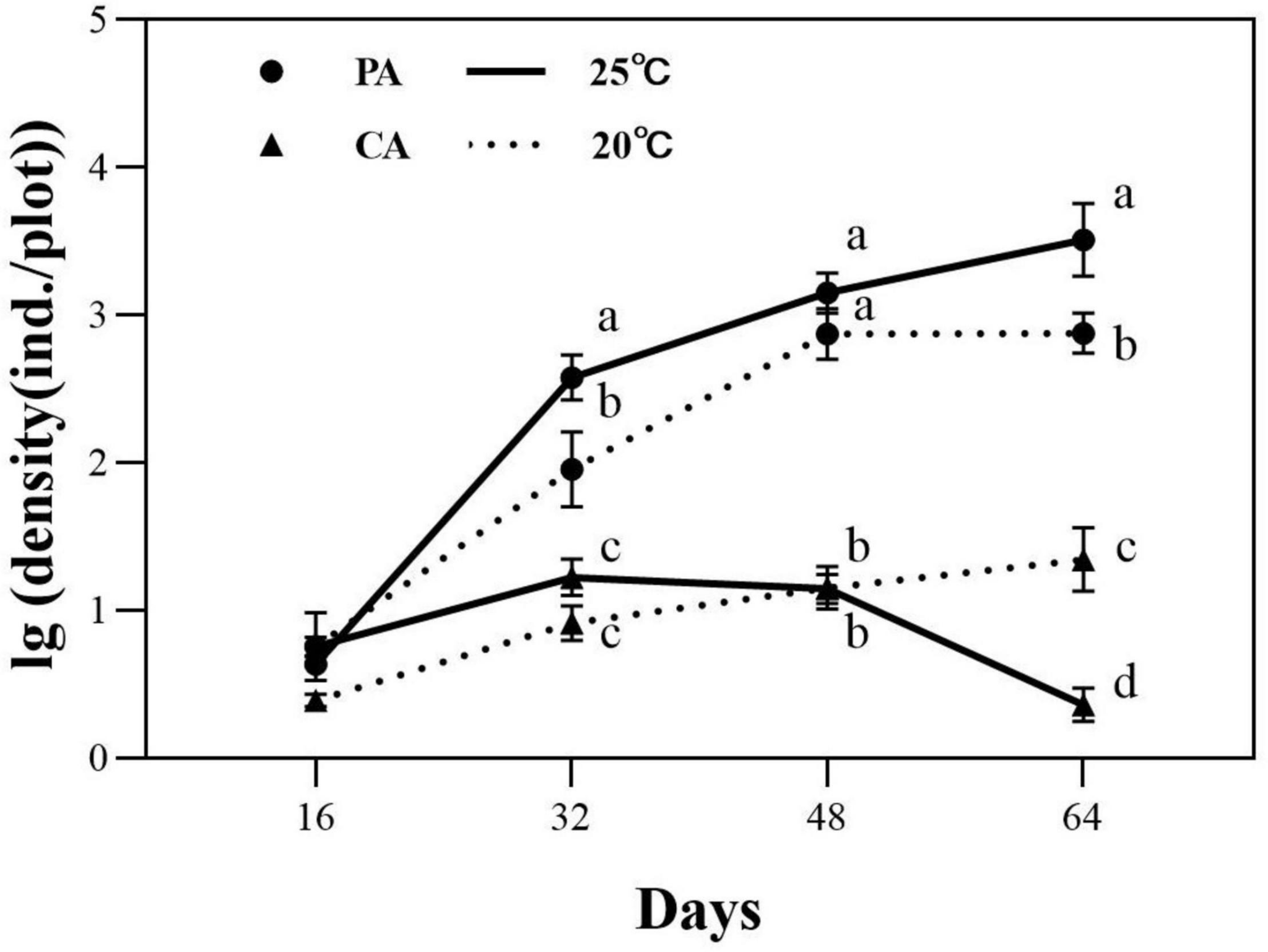 On your own (1 minute)
What do these axes mean?
What do the shapes and linetypes mean?
What patterns do you see? Wild guesses and wrong answers are encouraged!
[Speaker Notes: Source: Zhao et al. 2022, Frontiers in Ecology and Evolution
Direct link: https://www.frontiersin.org/articles/10.3389/fevo.2022.953608/full
Permissions: This is an open-access article distributed under the terms of the Creative Commons Attribution License (CC BY). The use, distribution or reproduction in other forums is permitted, provided the original author(s) and the copyright owner(s) are credited and that the original publication in this journal is cited, in accordance with accepted academic practice. No use, distribution or reproduction is permitted which does not comply with these terms.]
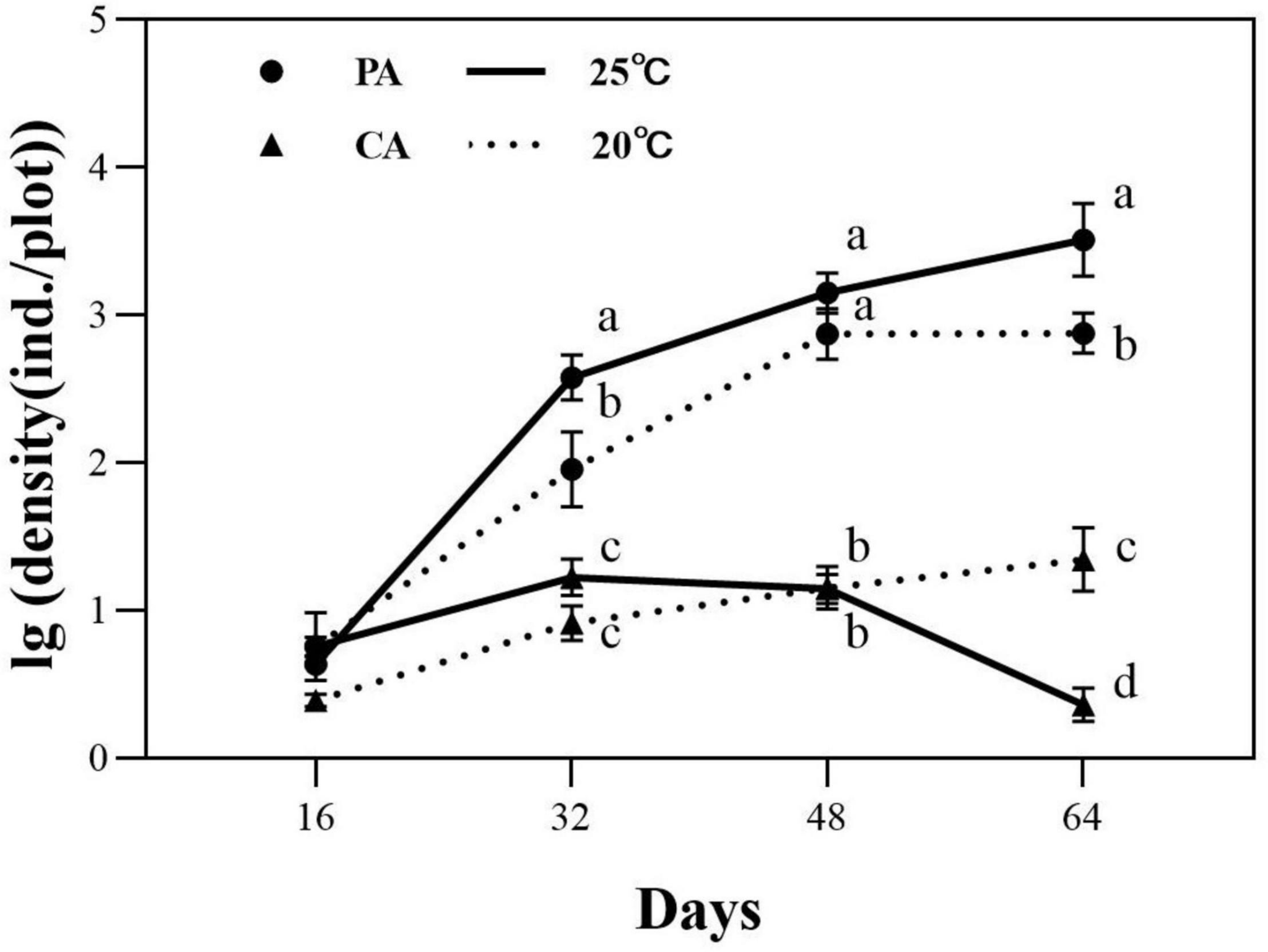 With a neighbor (3 minutes), then share out (2 minutes)
What do these axes mean?
What do the shapes and linetypes mean?
What patterns do you see? Wild guesses and wrong answers are encouraged!
[Speaker Notes: Source: Zhao et al. 2022, Frontiers in Ecology and Evolution
Direct link: https://www.frontiersin.org/articles/10.3389/fevo.2022.953608/full
Permissions: This is an open-access article distributed under the terms of the Creative Commons Attribution License (CC BY). The use, distribution or reproduction in other forums is permitted, provided the original author(s) and the copyright owner(s) are credited and that the original publication in this journal is cited, in accordance with accepted academic practice. No use, distribution or reproduction is permitted which does not comply with these terms.]
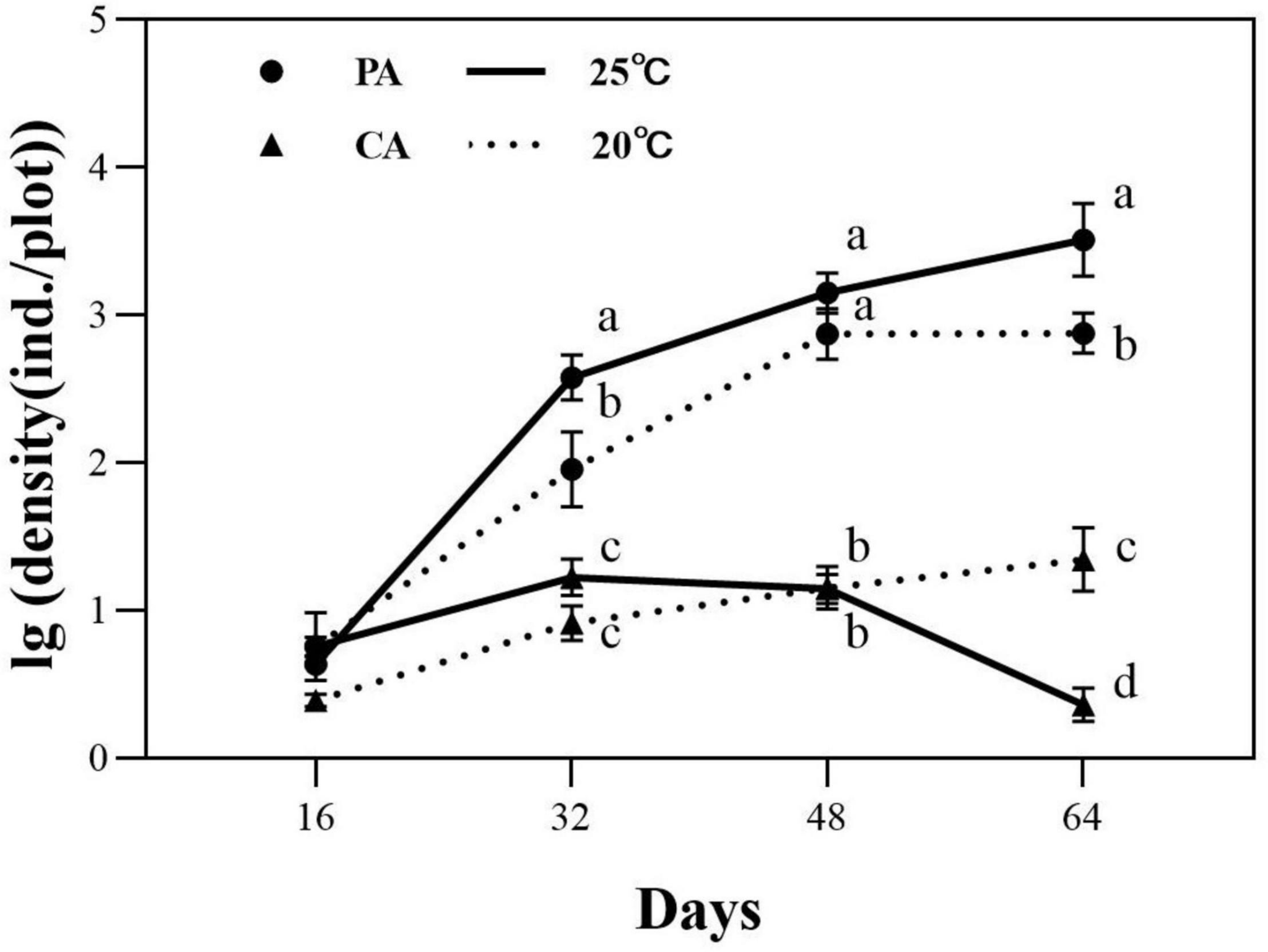 Points and standard error bars represent nematode populations grown with Phragmites australis (PA) and with no litter (CA) in two temperature treatments.

Different letters represent statistically significant differences between groups within measurement days.
Source: Zhao et al. 2022, Frontiers in Ecology and Evolution
[Speaker Notes: Source: Zhao et al. 2022, Frontiers in Ecology and Evolution
Direct link: https://www.frontiersin.org/articles/10.3389/fevo.2022.953608/full
Permissions: This is an open-access article distributed under the terms of the Creative Commons Attribution License (CC BY). The use, distribution or reproduction in other forums is permitted, provided the original author(s) and the copyright owner(s) are credited and that the original publication in this journal is cited, in accordance with accepted academic practice. No use, distribution or reproduction is permitted which does not comply with these terms.]
Week 8
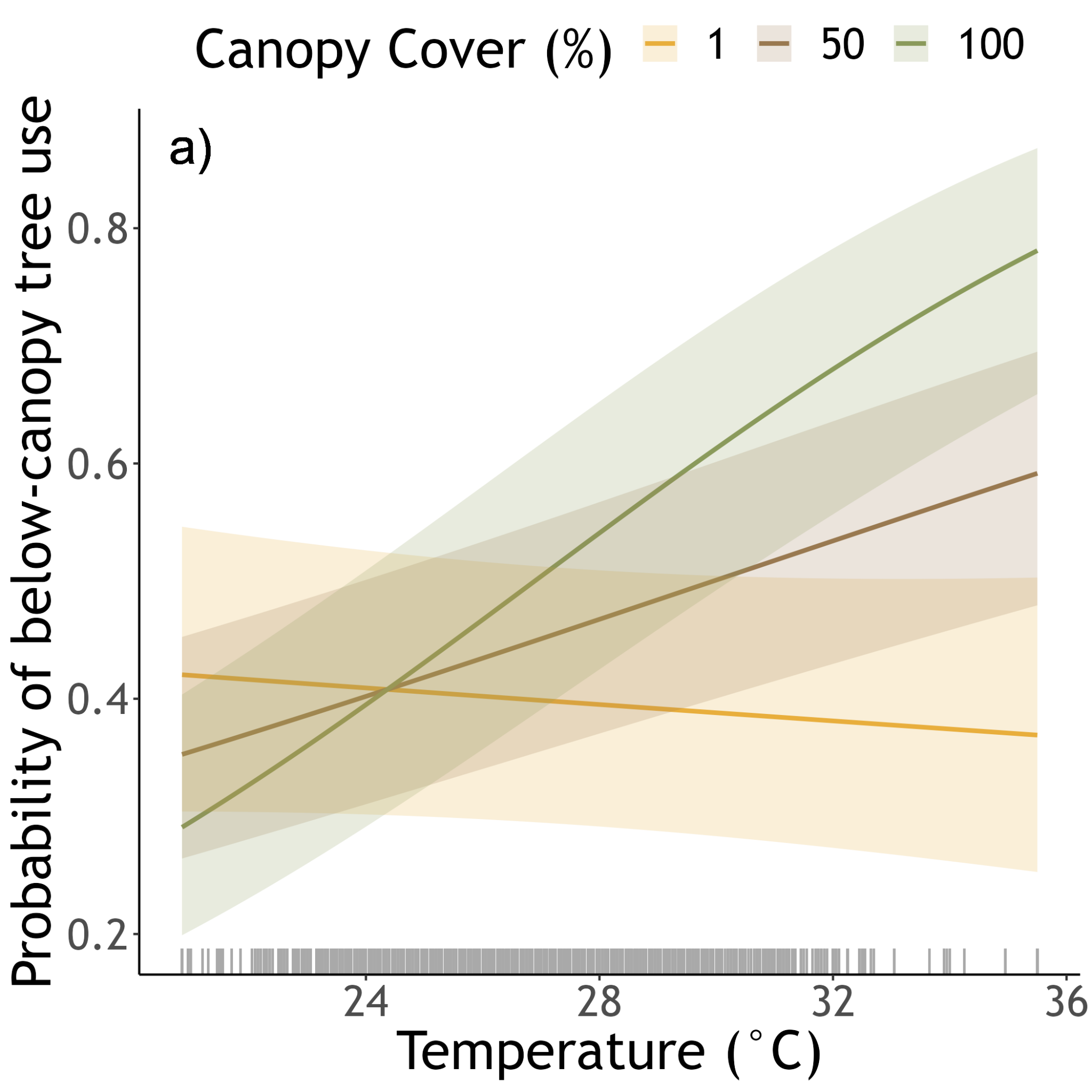 On your own (1 minute):
What do these axes mean?
What do the shapes, letters, and line types mean?
What patterns do you see? Wild guesses and wrong answers are encouraged!
[Speaker Notes: Source: created from original data by author Cody Pham
Permission: This is an open access figure distributed under the terms of the Creative Commons CC BY 4.0 license, which permits unrestricted use, distribution, and reproduction in any medium, provided the original work is properly cited.]
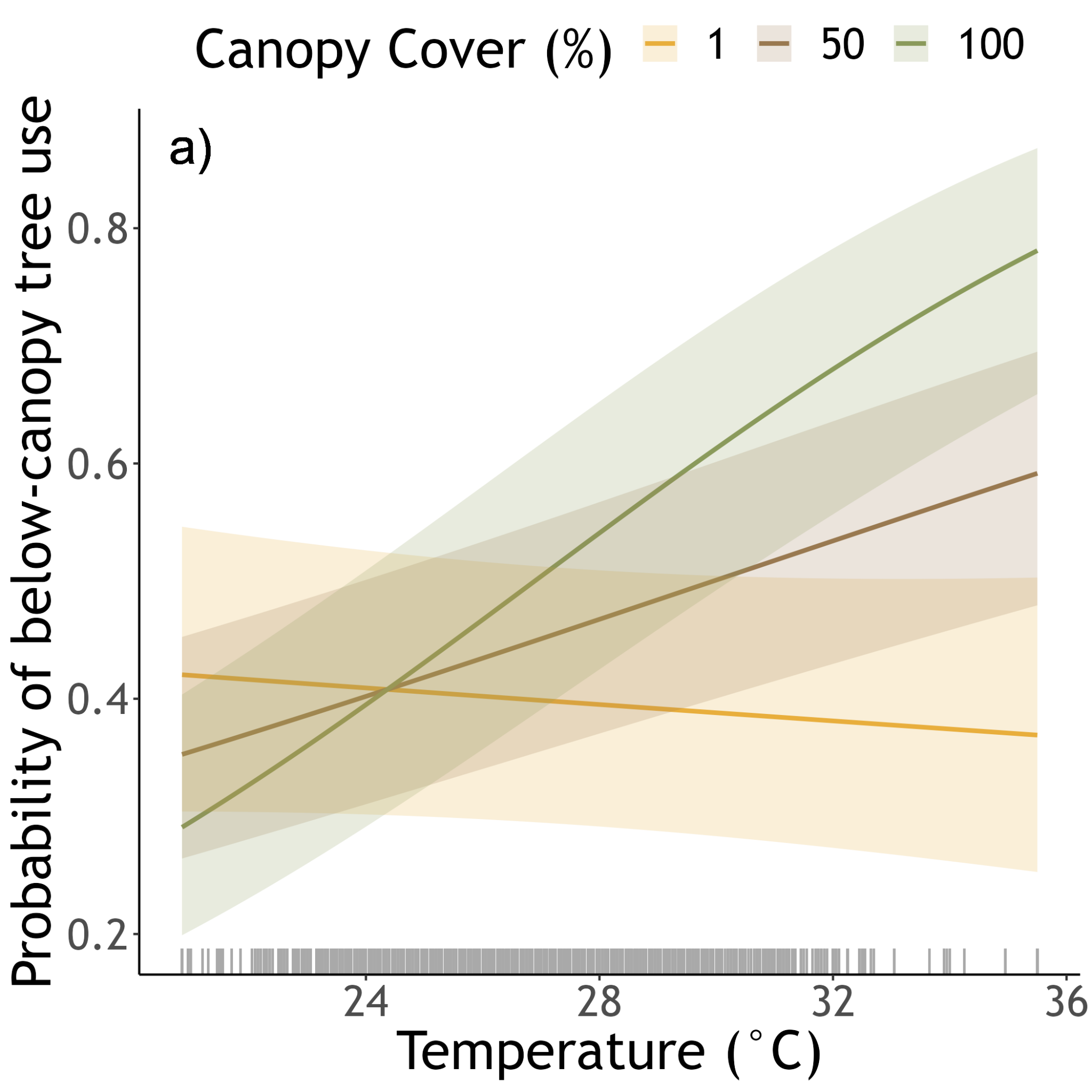 With a neighbor (3 minutes)
What do these axes mean?
What do the shapes, letters, and line types mean?
What patterns do you see? Wild guesses and wrong answers are encouraged!
Share out (2 minutes)
[Speaker Notes: Source: created from original data by author Cody Pham
Permission: This is an open access figure distributed under the terms of the Creative Commons CC BY 4.0 license, which permits unrestricted use, distribution, and reproduction in any medium, provided the original work is properly cited.]
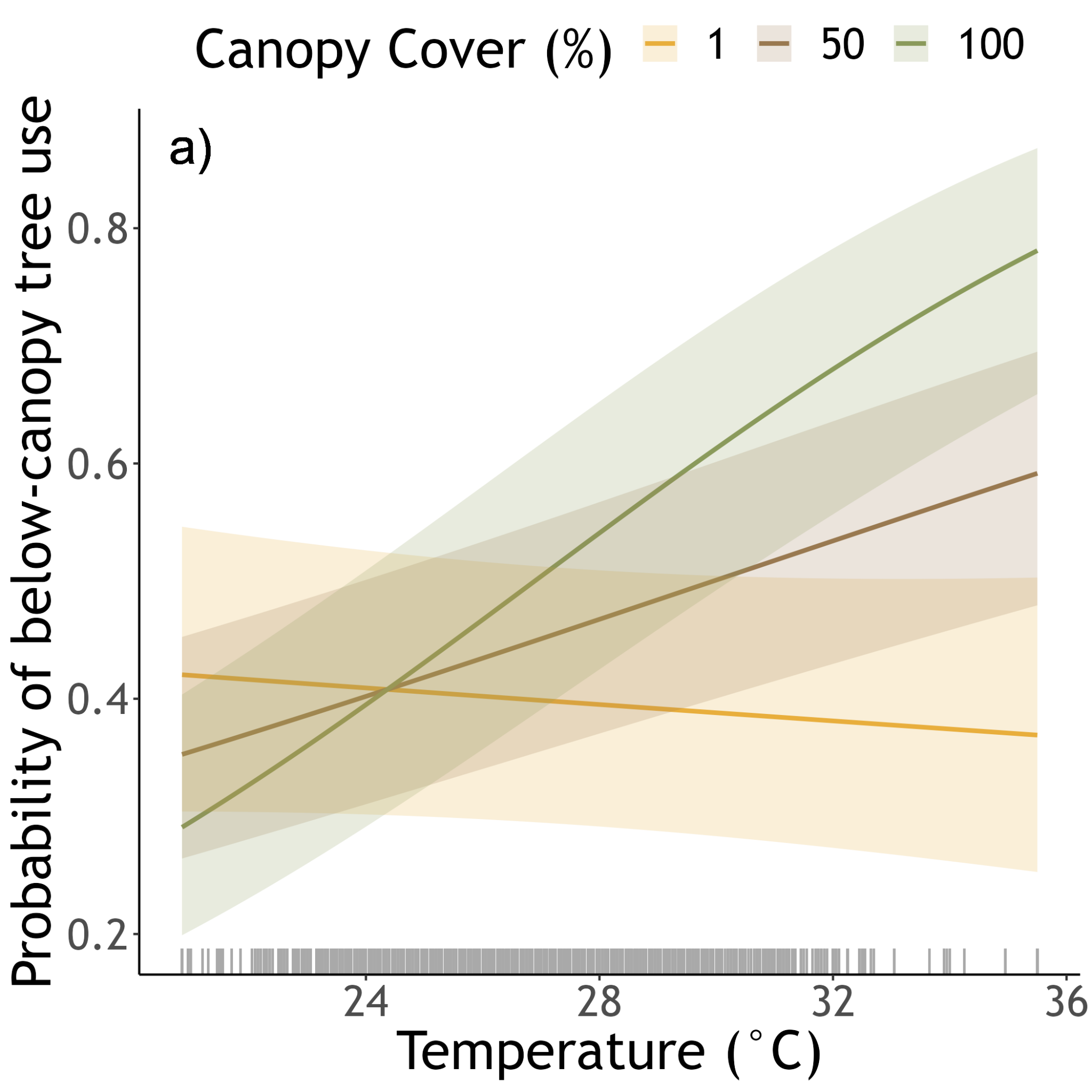 Each line and represents the modeled probability of below-canopy tree use of Costa Rican birds in relation temperature under different levels of local canopy cover.
Shaded areas around each line represents the uncertainty associated with each line.
[Speaker Notes: Source: created from original data by author Cody Pham
Permission: This is an open access figure distributed under the terms of the Creative Commons CC BY 4.0 license, which permits unrestricted use, distribution, and reproduction in any medium, provided the original work is properly cited.]